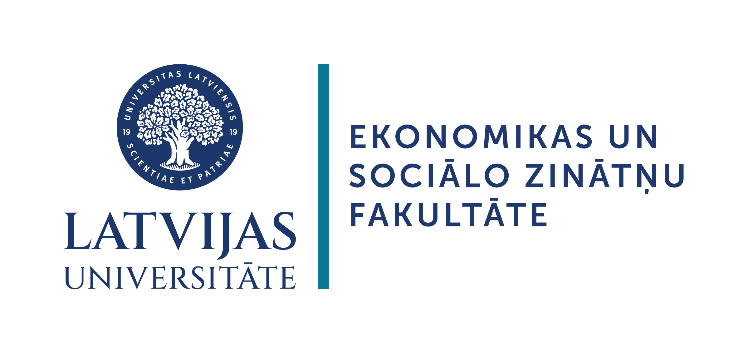 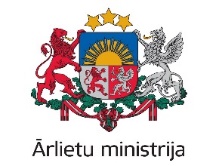 Pētījums “Diasporas politiskā līdzdalība vēlēšanu kontekstā”
Inta Mieriņa, Inese Šūpule

Prezentācija  Diasporas konsultatīvās padomes sēdē 
2024. gada 9.decembrī
Pētījuma mērķis
Izpētīt cēloņus, sakarības un tendences vēlēšanu aktivitātei diasporā un apzināt iespējamos risinājumus un darbības soļus, kas jāveic diasporas organizācijām, Latvijas valsts institūcijām, diasporas medijiem un citiem iesaistītajiem, lai kvalitatīvi sekmētu diasporas dalību vēlēšanās, kā arī veicinātu iesaisti poliskajos procesos starpvēlēšanu periodā.
Pētījums īstenots ar Ārlietu ministrijas finansiālu atbalstu 
sadarbības līguma ar Latvijas Universitāti ietvaros
2
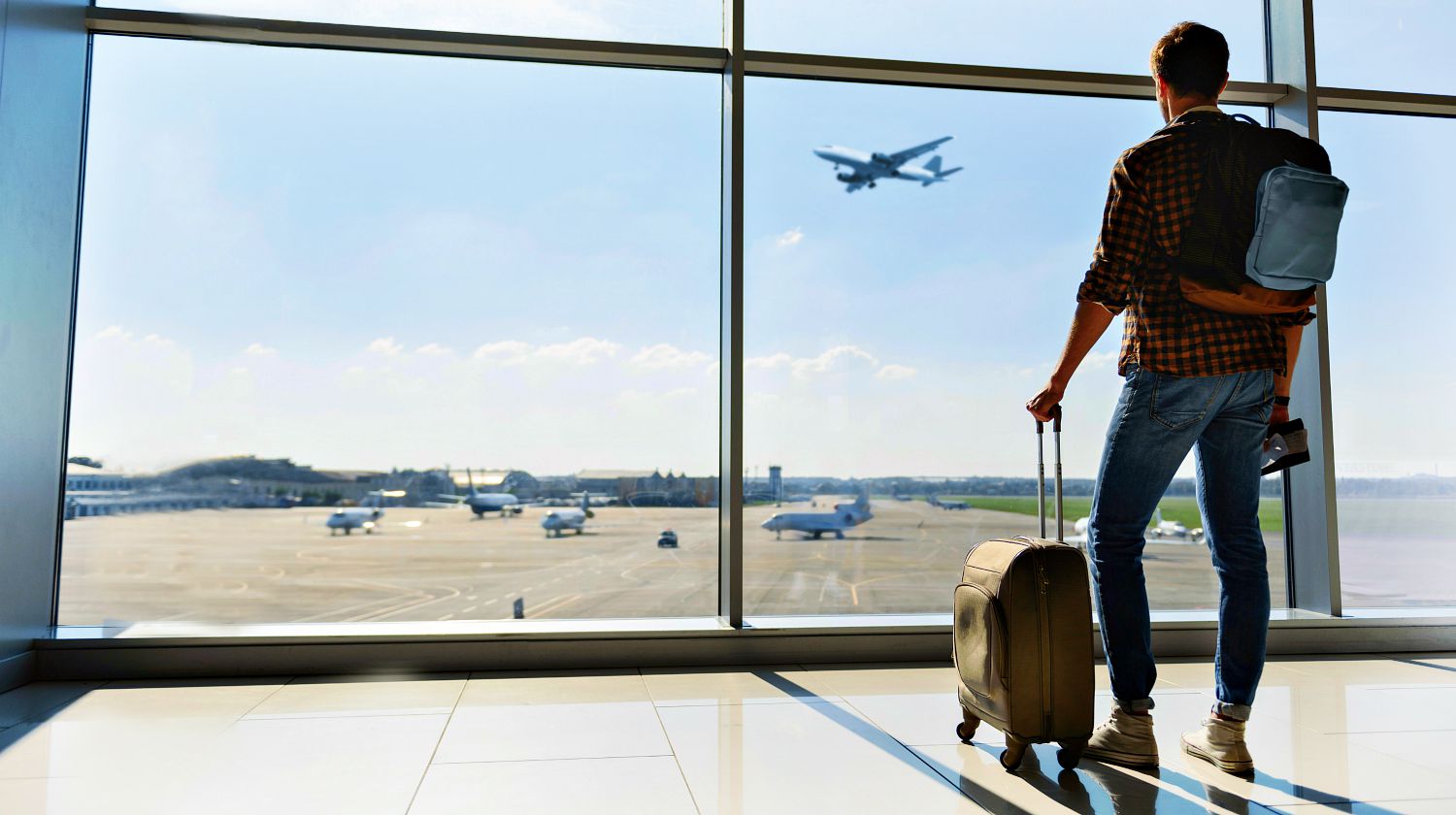 Pētījuma galvenās mērķa grupas
Projekta mērķa grupa ir Latvijas diaspora visā pasaulē ar īpašu fokusu uz balsstiesīgajiem Latvijas pilsoņiem ārpus Latvijas.
3
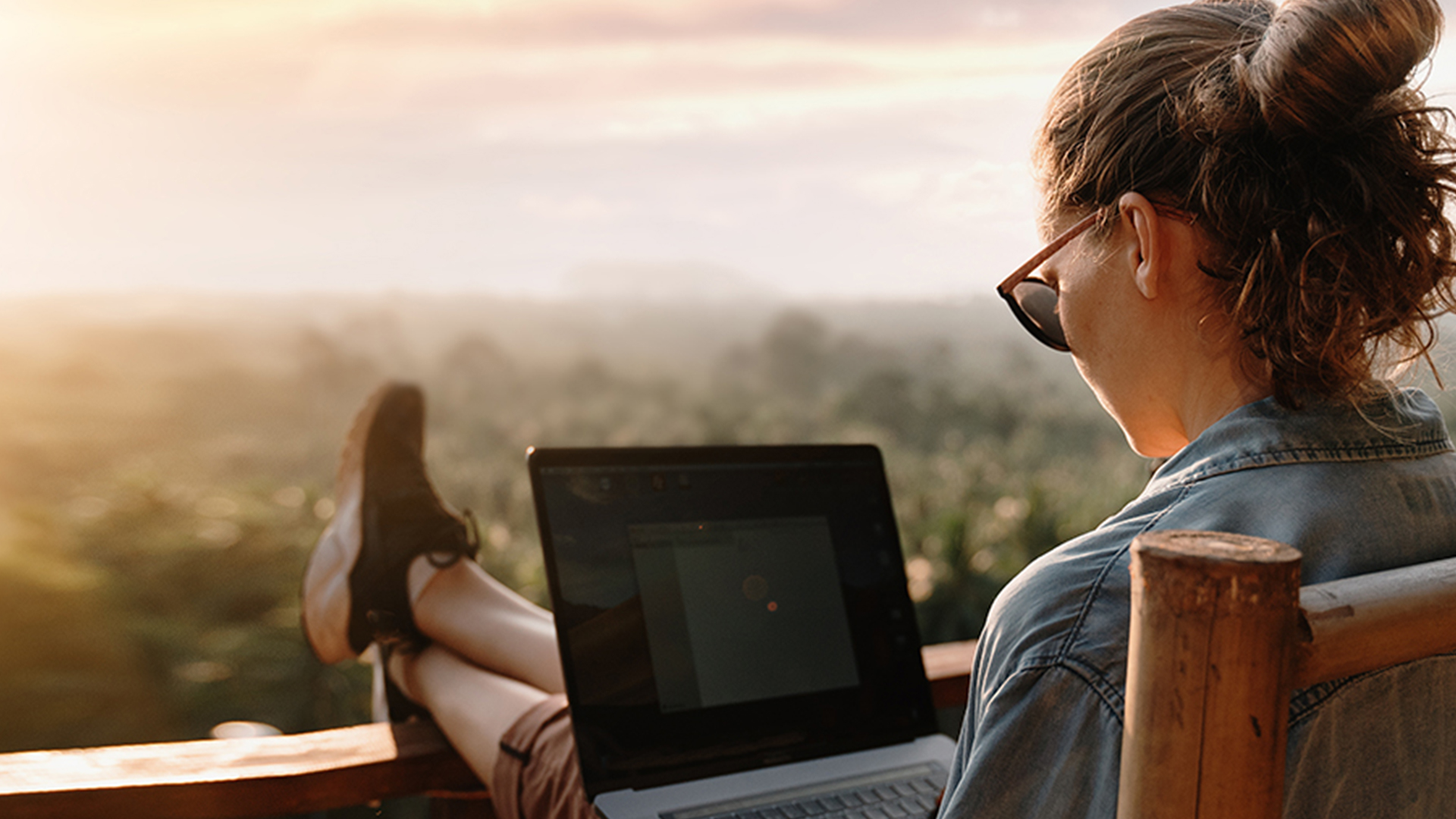 Pētījuma galvenās metodes
1.	Sekundāro datu analīze (14. Saeimas vēlēšanu un EP vēlēšanu rezultātu ārzemēs detalizēta analīze)
2.	Padziļinātas intervijas ar politisko partiju pārstāvjiem un partiju programmu analīze;
3.	Padziļinātās intervijas ar Centrālās vēlēšanu komisijas (CVK) pārstāvjiem;
4.	Kvantitatīva aptauja par diasporas politisko līdzdalību un izmantotajiem informācijas kanāliem;
5.	Četras fokusa grupu diskusijas ar diasporas pārstāvjiem: 1) diasporas medijiem, 2) organizācijām, 3) vēstniekiem un goda konsuliem, 4) vēlēšanu procesa organizētājiem.
4
Diasporas līdzdalības 14. Saeimas vēlēšanās analīze
Balsstiesīgo skaits un īpatsvars ārvalstīs Saeimas vēlēšanās (1995-2022)
5
Diasporas līdzdalības 14. Saeimas vēlēšanās analīze
Ārvalstīs nobalsojušo vēlētāju aktivitāte Saeimas vēlēšanās (1995-2022)
6
Diasporas līdzdalības 14. Saeimas vēlēšanās analīze
Ārvalstīs nobalsojušo vēlētāju skaits iecirkņos ārzemēs un pa pastu: 13. Saeimas un 14. Saeimas vēlēšanu salīdzinājums
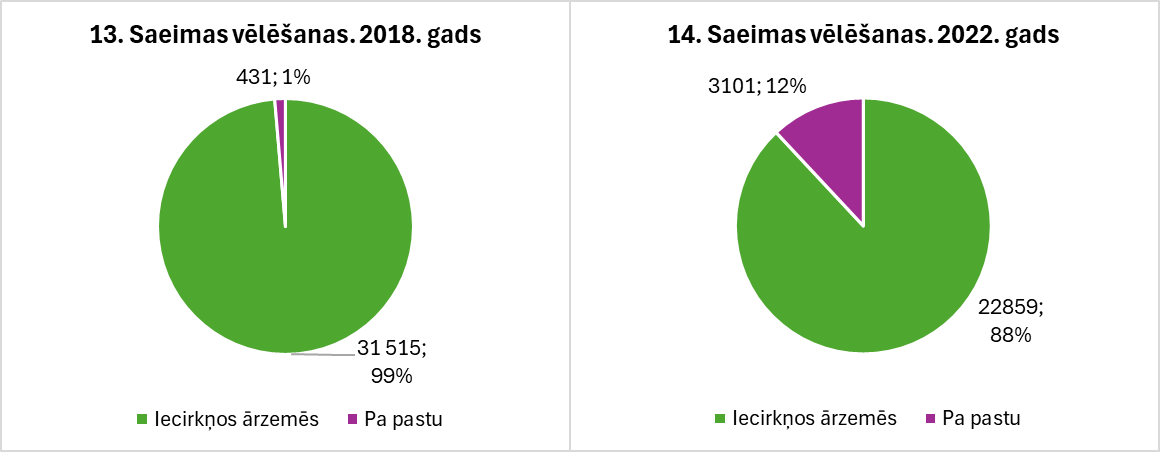 7
Diasporas līdzdalības 14. Saeimas vēlēšanās analīze
Vēlēšanu iecirkņu un vēlētāju skaita dinamika vēlēšanu iecirkņos ārvalstīs: 13. Saeimas un 14. Saeimas vēlēšanu salīdzinājums
8
Diasporas līdzdalības 14. Saeimas vēlēšanās analīze
Vēlēšanu iecirkņu skaita samazinājums
Vislielākais vēlēšanu iecirkņu skaita samazinājums, kā arī Saeimas vēlēšanās nobalsojušo skaita samazinājums Lielbritānijā. 
13. Saeimas vēlēšanās Lielbritānijā tika organizēti 19 vēlēšanu iecirkņi, kuros nobalsoja 10 735 vēlētāju, bet 14. Saeimas vēlēšanās Lielbritānijā tika organizēti tikai 9 vēlēšanu iecirkņi, kuros nobalsoja 4984 vēlētāju. 

Piedāvātā pasta balsošana kopumā nekompensēja balsotāju skaita samazinājumu, jo pasta balsošanā, ko nodrošināja 2033. PASTA BALSOŠANAS KOMISIJA (APVIENOTĀ KARALISTE), piedalījās 575 vēlētāji (13. Saeimas vēlēšanās balsošanā par pastu Lielbritānijā piedalījās 68 vēlētāji).
9
Diasporas līdzdalības 14. Saeimas vēlēšanās analīze
Vēlēšanu iecirkņu skaita samazinājums
Kādēļ tādās vietās kā Pīterboro, kur 13. Saeimas vēlēšanās nobalsoja 1015 vēlētāju, vai Edinburgā, kur 13. Saeimas vēlēšanās nobalsoja 500 vēlētāju, nebija/ nevarēja noorganizēt vēlēšanu iecirkņus 14. Saeimas vēlēšanās?
Diasporas organizāciju sniegtā informācija fokusa grupu diskusijās liecina, ka Pīterboro gadījumā galvenais iemesls, kādēļ tur vairs netika organizēts vēlēšanu iecirknis, bija CVK piedāvātais nepietiekamais finansējums, kas nodrošināja tikai telpu īres vajadzības 6 stundām, bet tas ir nepietiekami, nemaz nerunājot par citām izmaksām (IT nodrošinājums, dokumentu drukāšana, atalgojums utt.). Diasporas organizācijas pārstāvis ironiski norādīja, ka “vienīgais veids, kā ar mums piešķirto budžetu mēs varējām izveidot vēlēšanu iecirkni, bija, ja katram balsotājam pie ieejas jāpērk biļete”.
10
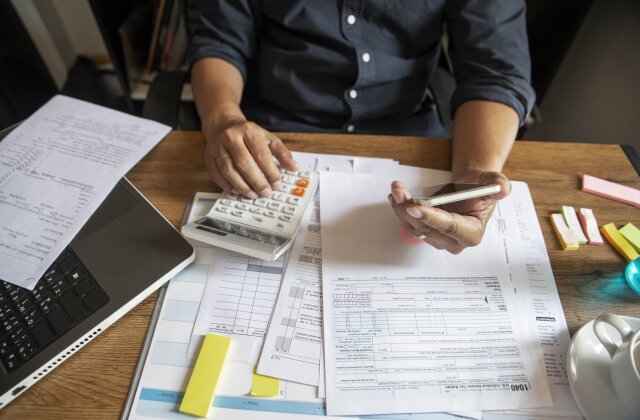 Pozitīvās un negatīvās tendences
Pozitīvais:
Pasta balsotāju skaita palielinājums 14. Saeimas vēlēšanās
Negatīvais:
Vēlēšanu iecirkņu skaita būtiska samazināšanās 14. Saeimas vēlēšanas, kas samazināja iespējas diasporas pārstāvjiem piedalīties vēlēšanas un sekmēja to, ka vēlēšanās piedalās tikai politiski aktīvākie diasporas locekļi. 
14. Saeimas vēlēšanās bija liels nederīgu pasta aplokšņu (924 jeb 30%) un nederīgu vēlēšanu zīmju (164) skaits.
11
Diasporas līdzdalības EP vēlēšanās analīze
Ārvalstīs balsojušo vēlētāju aktivitāte EP vēlēšanās (2004–2024)
12
Diasporas līdzdalības EP vēlēšanās analīze
No 6809 vēlētājiem 1497 (22%) savu izvēli izdarīja, balsojot pa pastu. 
Salīdzinoši liels īpatsvars pasta balsojumā bija nederīgas aploksnes (655 jeb 44%). 
Ārvalstīs bija izveidoti 51 vēlēšanu iecirkņi (14. Saeimas vēlēšanās – 82).
13
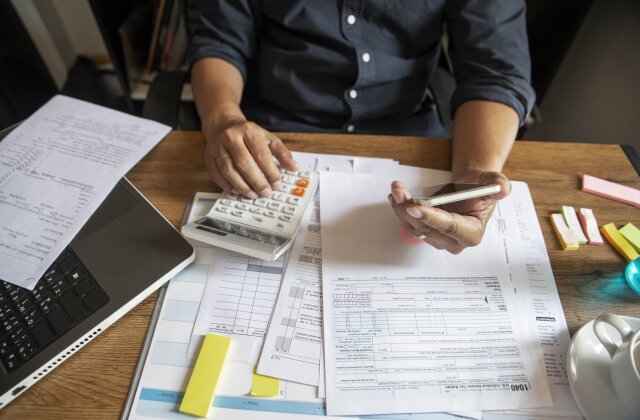 Pozitīvās un negatīvās tendences
Pozitīvais:
Palielinājies gan iecirkņu skaits, gan vēlētāju aktivitāte, kas gan ir būtiski mazāka nekā Saeimas vēlēšanās, bet lielāka nekā 2019. gada Eiropas Parlamenta vēlēšanās. 
Negatīvais:
Būtiskas problēmas var konstatēt attiecībā uz balsošanas pa pastu procedūras ievērošanu (44% nederīgu aplokšņu). Tas nozīmē, ka šī procedūra ir vai nu jāpadara vienkāršāka, vai arī vairāk jāskaidro.
14
Kvantitatīvās aptaujas rezultāti
Vai ārvalstīs dzīvojošie seko līdzi politiskajiem notikumiem Latvijā?
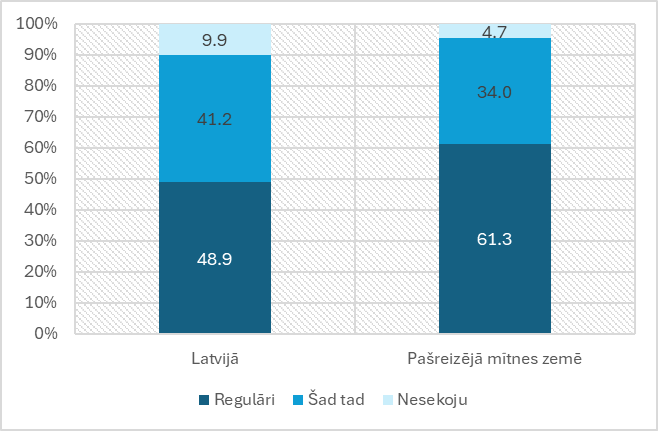 Informāciju par vēlēšanām iegūst Latvijas sabiedriskajos medijos, komerciālajos Latvijas medijos, sociālajos tīklos vai no ģimenes, draugiem un paziņām Latvijā.
55% uzskata, ka diasporas medijiem būtu plašāk jāatspoguļo jautājumi, kas saistīti ar vēlēšanām Latvijā (tikai 16% iegūst tajos informāciju par vēlēšanām)!
Ļoti reti informācija diasporas organizāciju sanāksmēs, pasākumos vai no politiķiem, kas apmeklē ārzemēs dzīvojošos latviešus - trūkst politisko diskusiju, politiķu intereses par diasporu (54% vēlētos, lai politiķi vairāk uzrunā diasporu)!
Nevar teikt, ka Latvijas politiskie procesi neinteresē!
15
Informācijas nepietiekamība par vēlēšanām
Vai īpaši meklēja kādu informāciju par vēlēšanām?			Ko tieši?
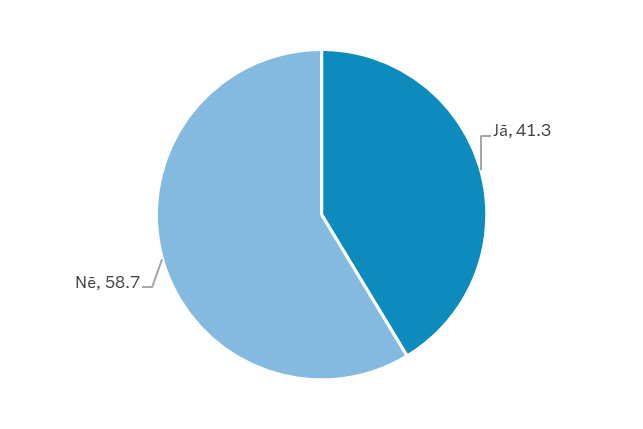 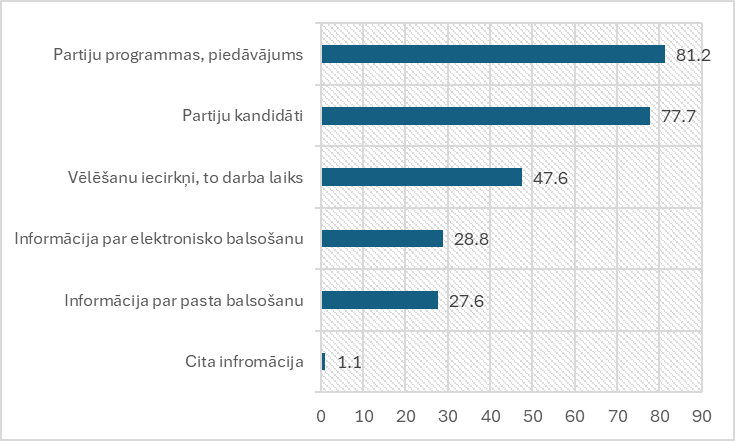 35,2% respondentu nevar atbildēt, kura partija ir tuvāk viņu uzskatiem, bet 
23,3% neredz nevienu partiju, kas viņiem būtu pieņemama. Vairāk balso «pret» nekā «par» kādu partiju.
  Labāka informētība, uzrunājošāks partiju piedāvājums varētu mudināt piedalīties!
16
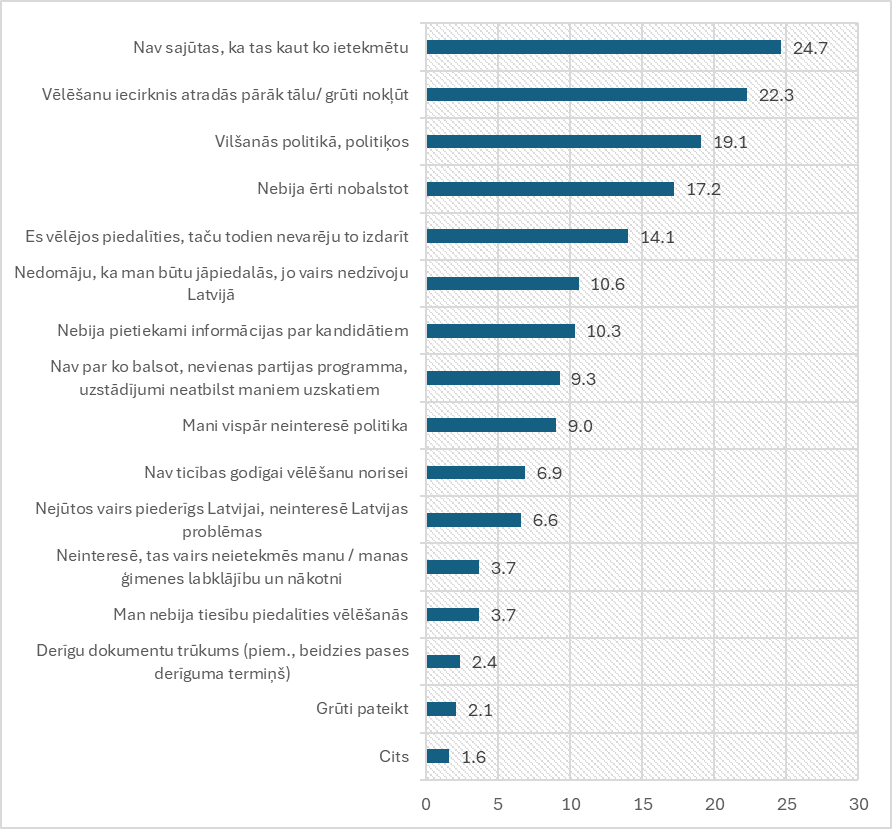 Nebalsošanas iemesli
Iemesli, kādēļ nebalsoja pēdējās EP vēlēšanās
Galvenie iemesli, kāpēc ārvalstīs dzīvojošie nebalso EP vēlēšanās, ir 
1) neticība tam, ka balsošana kaut ko mainīs, un 
2) reālās iespējas to izdarīt (tālu, sarežģīta procedūra, informācijas trūkums, nokavēts u.c.)
17
Balsošanas iemesli
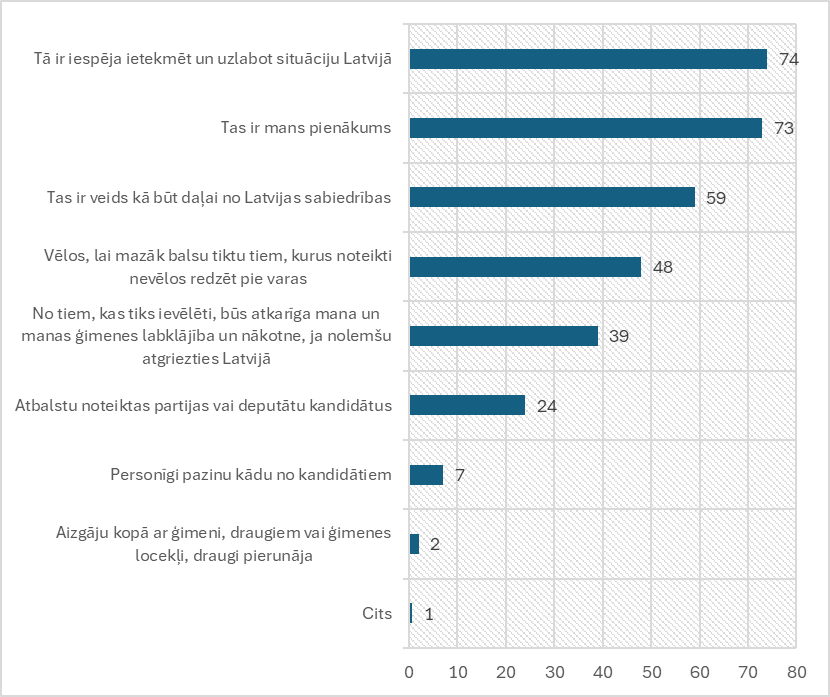 Iemesli, kādēļ balsoja pēdējās vēlēšanās
Diaspora balsošanai pieiet atbildīgi, rūpīgi izvēloties kandidātus, analizējot partiju sarakstus, klausoties diskusijas, sekojot līdzi informācijai u.c.
18
Par ko balsoja ārvalstīs 14.Saeimas vēlēšanās
Diasporas politiskā izvēle
Par Progresīvajiem – tie, kas vēlas lielāku sabiedrības liberalizēšanos. 
Nacionālā apvienība un Jaunā Vienotība - ģeopolitiskie apstākļi un demogrāfiskā krīze. 
Partiju nevar atrast – sociālie un ekonomiskie apstākļi.
19
Vai apmierina balsošanas iespējas dzīvesvietā?
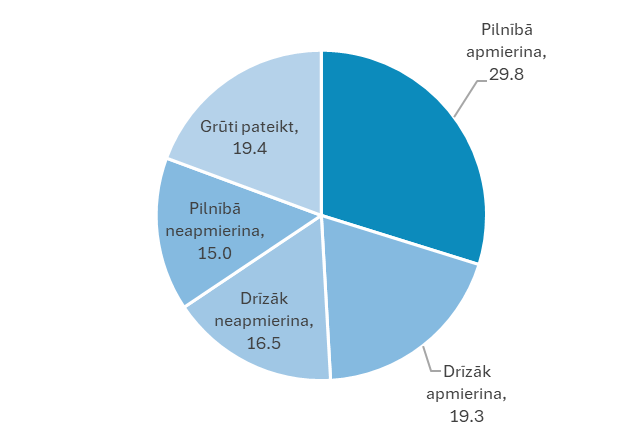 Balsošanas iespēju vērtējums
20
Iespējas palielināt diasporas līdzdalību vēlēšanās
Kas motivētu piedalīties Saeimas vēlēšanās?
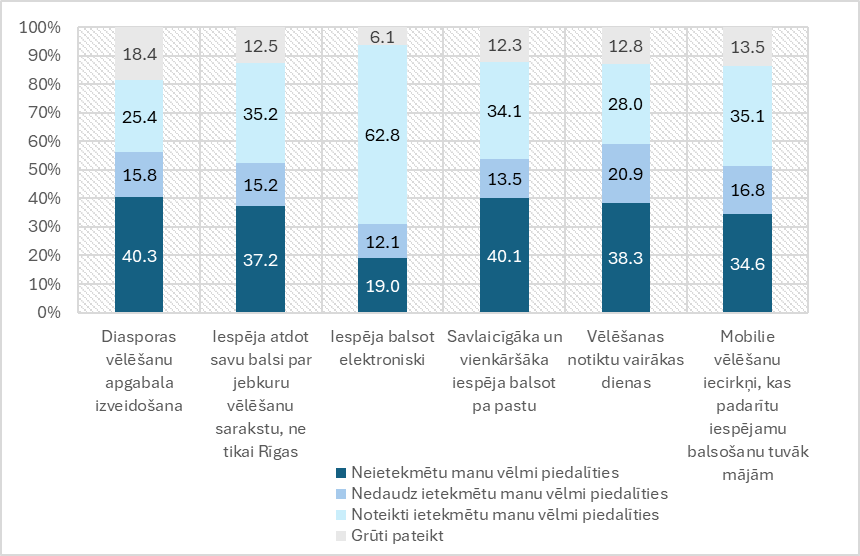 Visvairāk – elektroniskā balsošana, bet... drošības riski!
Iespēja atdot balsi par jebkuru vēlēšanu sarakstu, ne tikai Rīgas, bet... sarežģīti!
Vienkāršāka pasta balsošana, mobilie vēlēšanu iecirkņu, u.c.
21
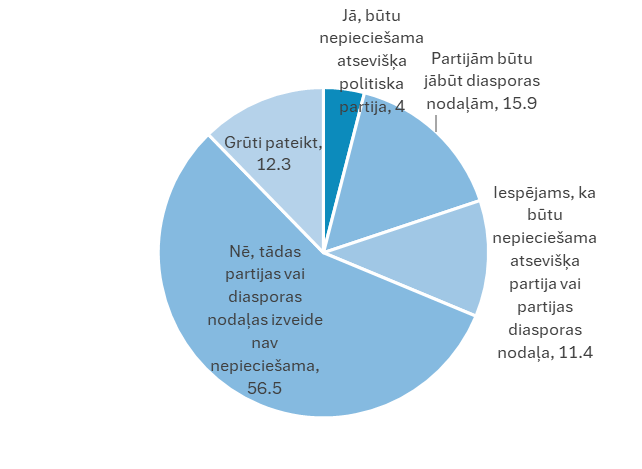 Vai nepieciešama diasporas politiskā partija?
Sava partija diasporai?
22
Secinājumi un ieteikumi
Nepieciešams palielināt vēlēšanu iecirkņu ārvalstīs pieejamību balsotājiem un informētību gan par pašām vēlēšanām, gan vēlēšanu iecirkņiem, gan vēlēšanu procedūru.
Vēlēšanu iecirkņu pieejamības palielināšana  nepieciešama, pirmām kārtām tieši domājot par nākamajām Saeimas vēlēšanām, jo pētījums parāda, ka iecirkņu skaita ārvalstīs samazināšanās tieši korelē ar ārvalstīs nobalsojušo skaita samazināšanos un to nekompensē pasta balsošanas iespējas.
23
Secinājumi un ieteikumi
Nepieciešams palielināt vēlēšanu iecirkņu ārvalstīs pieejamību balsotājiem un informētību gan par pašām vēlēšanām, gan vēlēšanu iecirkņiem, gan vēlēšanu procedūru.
Vēlēšanu iecirkņu pieejamības palielināšana  nepieciešama, pirmām kārtām tieši domājot par nākamajām Saeimas vēlēšanām, jo pētījums parāda, ka iecirkņu skaita ārvalstīs samazināšanās tieši korelē ar ārvalstīs nobalsojušo skaita samazināšanos un to nekompensē pasta balsošanas iespējas.
24
Secinājumi un ieteikumi
Attiecībā uz iecirkņiem ārvalstīs, kurus Latvijas pilsoņi iniciē paši (sagatavojot 36 vēlētāju priekšlikumu), jāpārdomā, kā atvieglot dažādas administratīvās procedūras un atbalstīt šīs iniciatīvas aktīvāk no valsts puses (nodrošinot, ka atbalstu sniedz gan CVK pārstāvji, gan ĀM dienestu darbinieki). 
Nepieciešams izveidot mājas lapu/portālu/platformu, kur secīgi pa soļiem tiek uzskaitīti vēlēšanu iecirkņa izveidošanai nepieciešamie darāmie darbi, kur būtu arī dažādie dokumentu paraugi (pieņemšanas un nodošanas akti, rīkojumi, dažādas instrukcijas), tajā skaitā, tur varētu būt sadaļa katrai konkrētajai vēlēšanu komisijai (ar atsevišķu piekļuvi), kur var atzīmēt, kas jau ir izdarīts un kas vēl jādara. Tas palīdzētu labāk saplānot veicamos darbus un to secību.
25
Secinājumi un ieteikumi
Viens no problemātiskākajiem uzdevumiem vēlēšanu iecirkņiem, kas izmantoja iznomātas telpas, bija nodrošināt ģenerālmēģinājuma norisi. Jo tas nozīmē, ka plānotā ģenerālmēģinājuma laikā arī ir šīs telpas jāizīrē vai jāsarunā iespēja tās izmantot. Lai šo problēmu mazinātu, nepieciešams ievērojami laicīgāk informēt iecirkņa organizatorus par plānotā ģenerālmēģinājuma laiku.
Instrukcijas iecirkņu ārvalstīs izveidošanai jāizstrādā tā, lai tās ir viegli uztveramas, un nav sagatavotas no Latvijas situācijas perspektīvas, bet gan no dažādiem modeļiem/ situācijām, kā vēlēšanu iecirkņi tiek praksē veidoti ārvalstīs. Noteikti nav vēlams vienkārši norādīt saiti uz likumu, nepieciešami dažādi skaidrojumi, iedziļinoties tipiskākajās problēmās, kādas rodas, organizējot iecirkni ārvalstīs. Instrukcijas nepaciešams sagatavot laicīgi, lai pietiek laika tās izplatīt diasporas vidē.
26
Secinājumi un ieteikumi
Diasporas organizācijas savu lomu saredz tajā, ka tās var sagatavot vēlēšanu kontekstā jaunu papildu saturu – vebinārus, tiešsaistes lekcijas, video rullīšu, rakstu sērijas, bukletus utt. – ar kuru starpniecību informēt un aicināt diasporu piedalīties vēlēšanās. Kā laba prakse tika novērtēta Vācijas diasporas iniciatīva vēlēšanu laikā organizēt WhatsApp grupu pārējo vēlēšanu iecirkņu dalībnieku atbalstam. Tas liecina, ka vēlēšanas diasporai ir svarīgs pasākums, kur diaspora grib piedalīties un grib rast mehānismus, lai to nodrošinātu atbilstošā kvalitātē.
Lai stiprinātu diasporas pārstāvju interesi piedalīties vēlēšanās, diasporas organizācijas arī saredz iespēju aktīvāk veidot dažādus kultūras pasākumus un saiešanas vēlēšanu dienā, lai vēlēšanas būtu būtisks notikums ne tikai kā politiskās līdzdalības pasākums, bet arī aktivitāte, kas saistīta ar diasporas sociālo un kultūras dzīvi.
27
Secinājumi un ieteikumi
Nepieciešamie uzlabojumi pasta balsošanas nodrošināšanai:
Pasta balsošanas iespēja ir jāplāno un arī jāpopularizē ātrāk.
Pasta balsošanas nodrošināšanai būtu aktīvāk jāveicina tas, ka diasporas pārstāvji iegūst  e-ID kartes, lai būtu iespēja parakstīties elektroniski, jo tas palīdzētu risināt tehniskās problēmas, kas daudziem rodas, vēloties piedalīties pasta balsošanā. Tam varētu rīkot arī speciālus seminārus – kā diasporas pārstāvjiem iegūt elektronisko parakstu.
28
Secinājumi un ieteikumi
Lai sekmētu diasporas informētību par vēlēšanas procedūru, iesakām izvērtēt iespēju palielināt pieejamo finansējumu diasporas organizācijām šim mērķim, proti, projektu konkursam diasporas organizācijām informēt diasporas pārstāvjus par vēlēšanu procedūru, konsultēt diasporu un motivēt diasporas pārstāvjus iesaistīties vēlēšanu procesos.
29
Paldies par uzmanību!
Pētījums īstenots ar Ārlietu ministrijas finansiālu atbalstu 
sadarbības līguma ar Latvijas Universitāti ietvaros